From
To
Permafrost-atmosphere Interactions and Feedbacks in the Arctic
How local people shape research 
– 
climate index projections for reindeer herding communities
H. Matthes                 Arctic Circle Berlin Forum 7. – 8. May 2024
What impacts do reindeer have on their environment?
What impact does the environment have on reindeer ?
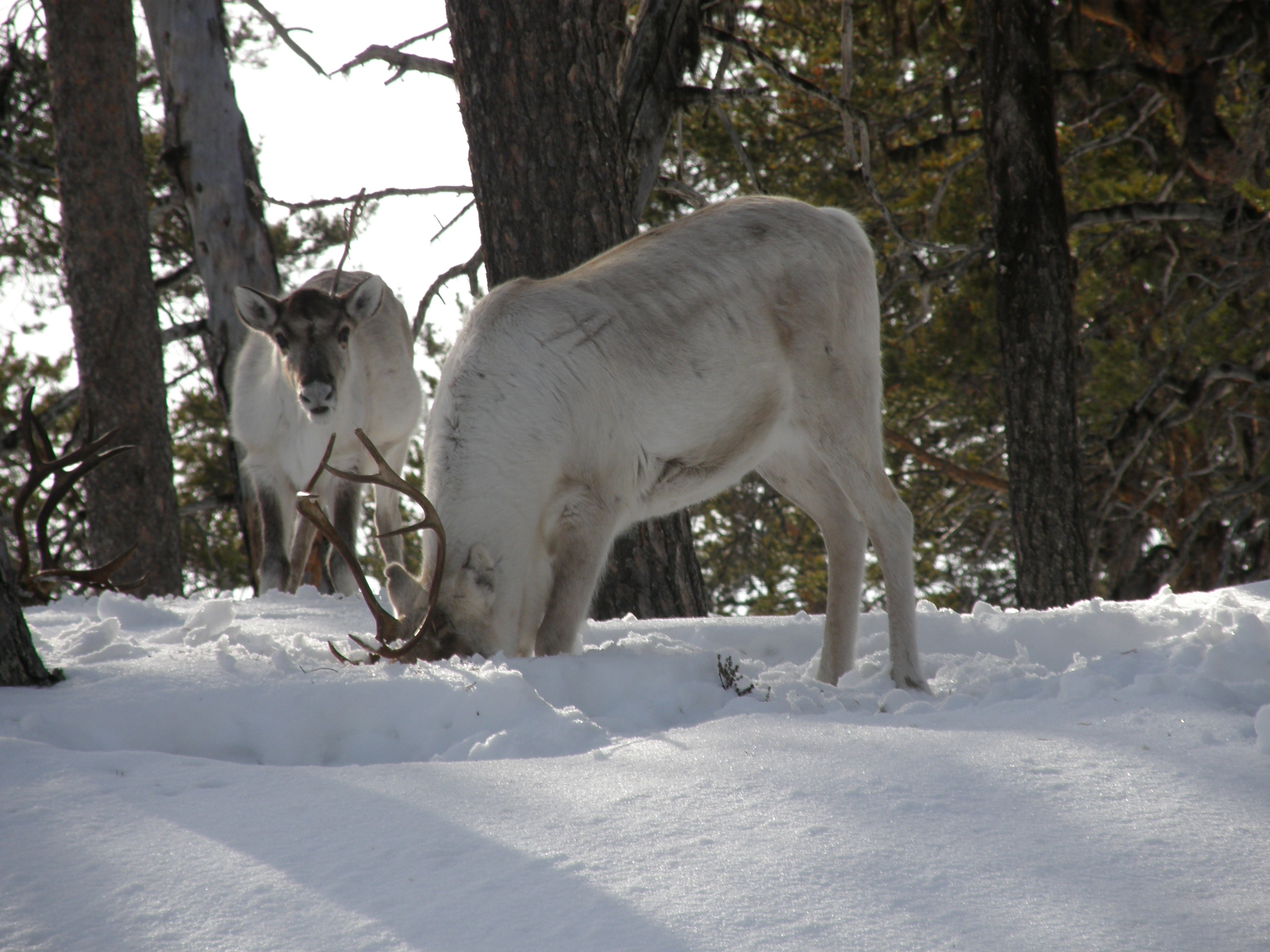 identification of climate conditions that make a herding year un/successful
rain on snow
timing of snow cover onset & snow melt
black ice
permafrost degradation
…
grazing: impacts on species composition and abundance
trampling: disturbing snow, disturbing vegetation
Permafrost-atmosphere Interactions and Feedbacks
photo by Minna Turunen
H. Matthes                 Arctic Circle Berlin Forum 7. – 8. May 2024
calculating indices from different data sources
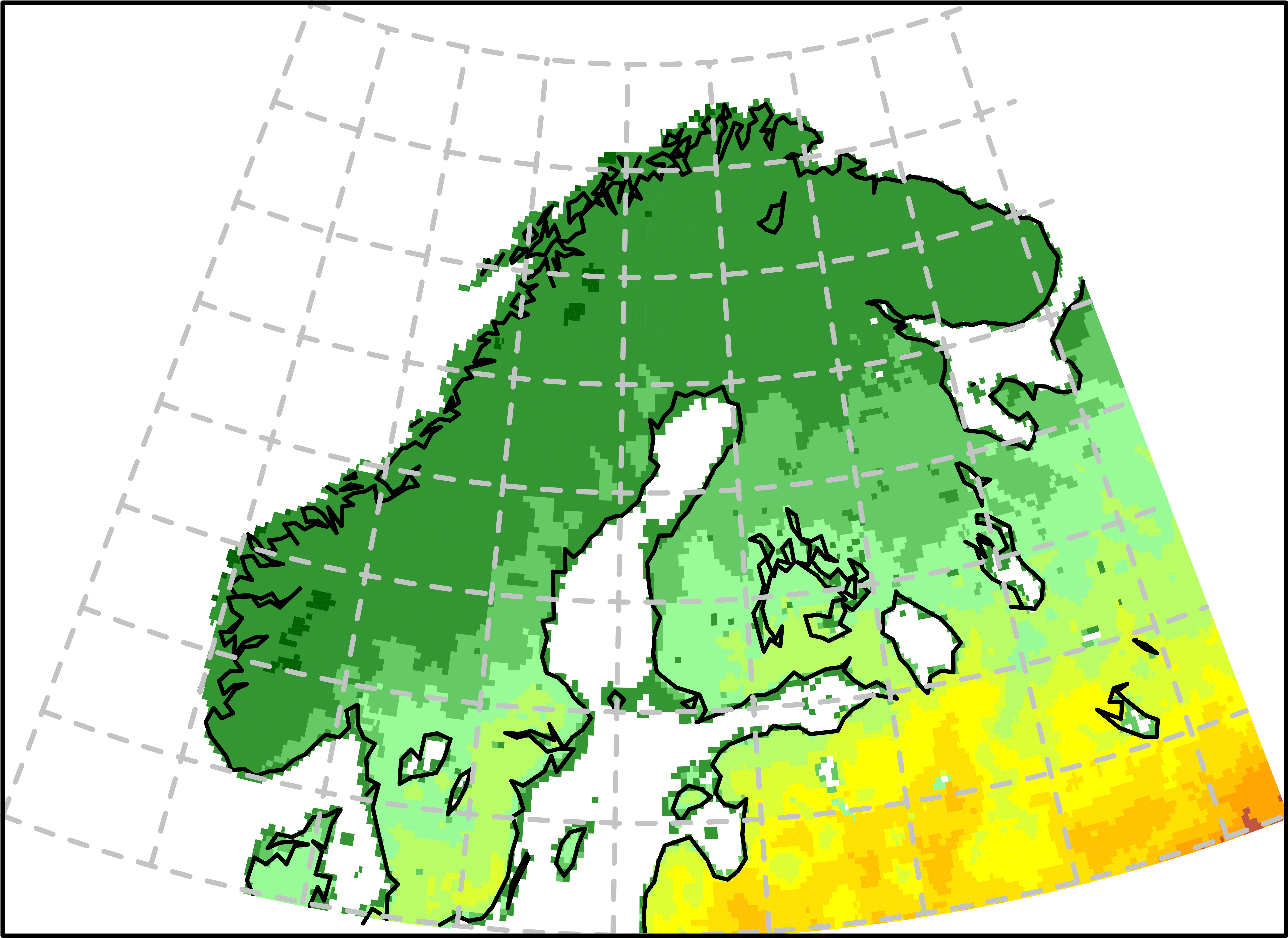 EUR11 - hist
CMIP6 - hist
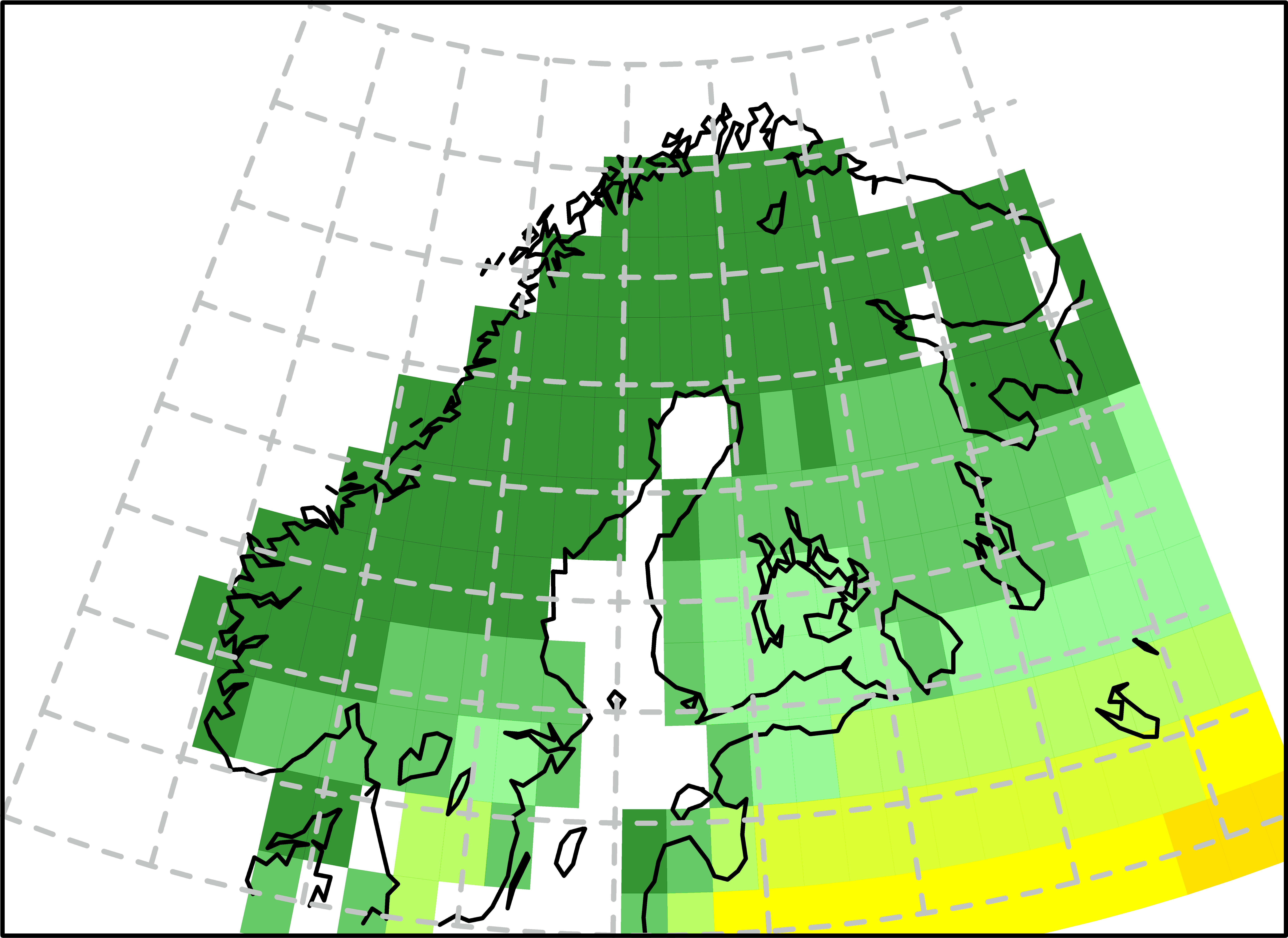 identifying data sources, gaps in understanding, data availability and data quality
days with maximum air temperature above 25°C
observation
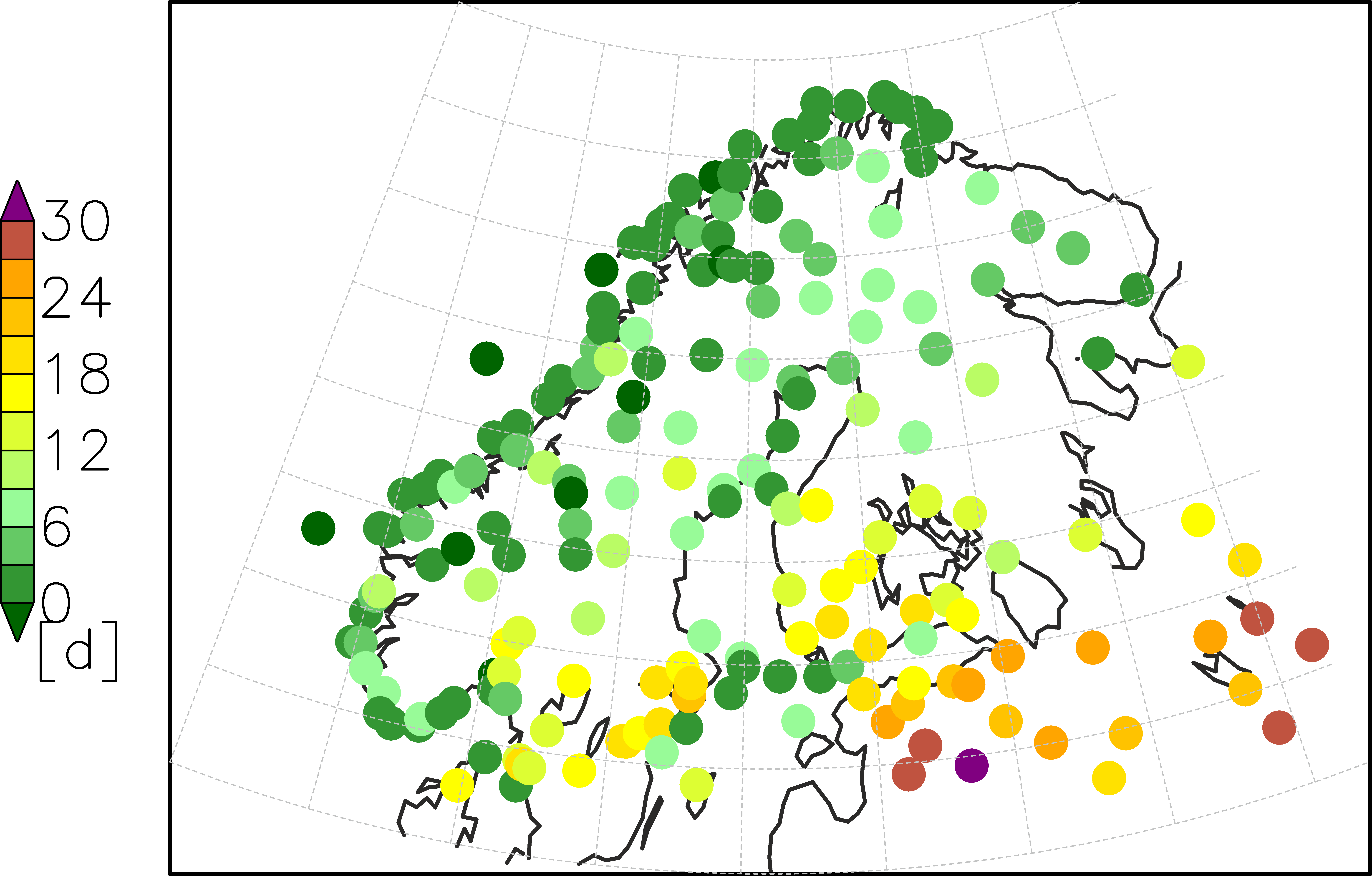 translating these conditions into climate indices
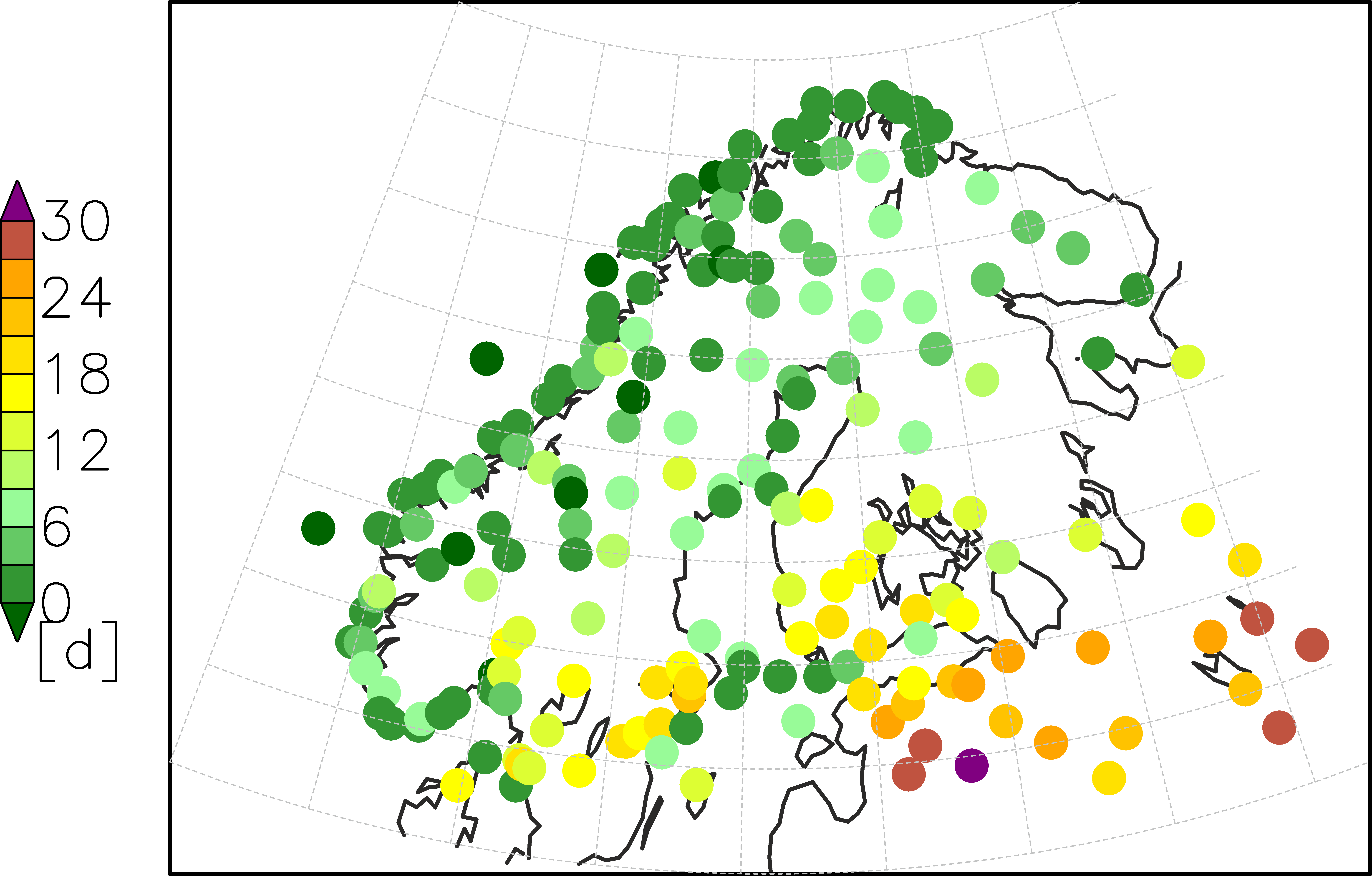 CMIP6 - end of century
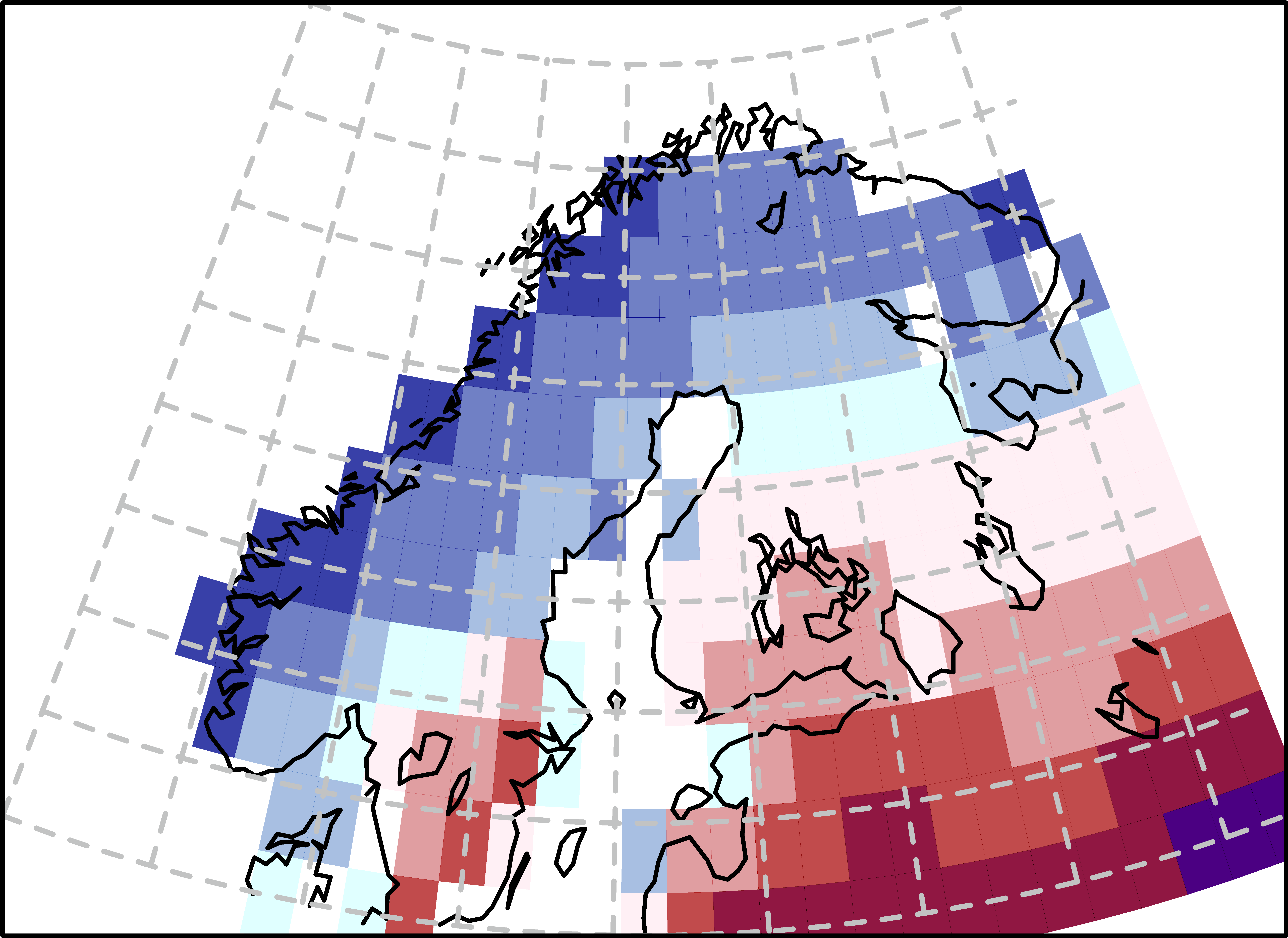 SSP5-RCP85
EUR11 - end of century
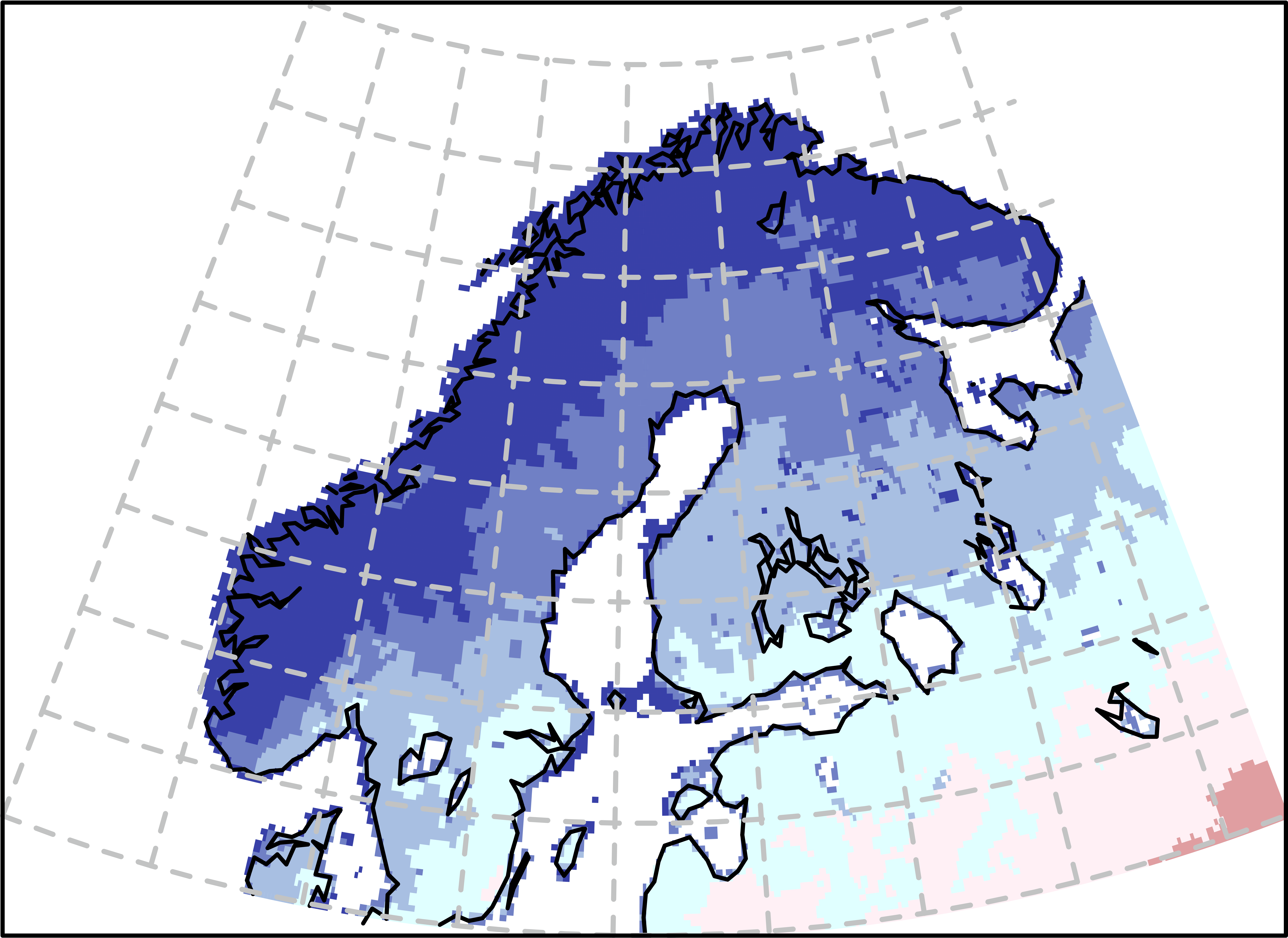 identification of climate conditions that make a herding year un/successful
0    6   12   18  24  30 [d]
RCP85
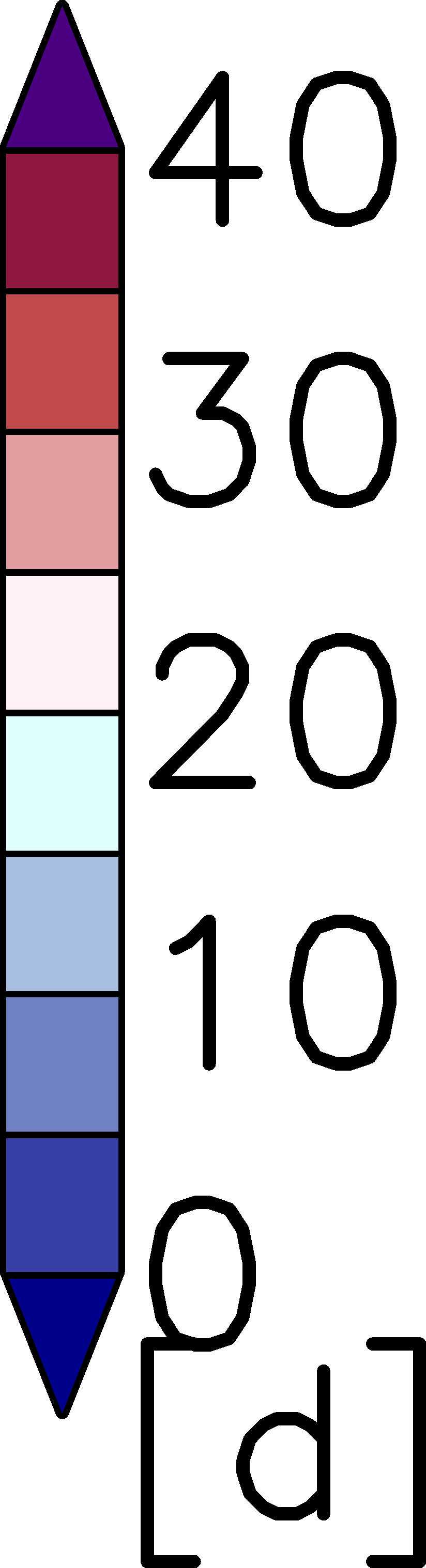 0   10   20   30  40 [d]
H. Matthes                 Arctic Circle Berlin Forum 7. – 8. May 2024
calculating indices from new data sources
creating requests for models to provide additional data
days with rain on snow (ROS)
QuikScat
CMIP6
PolarRES
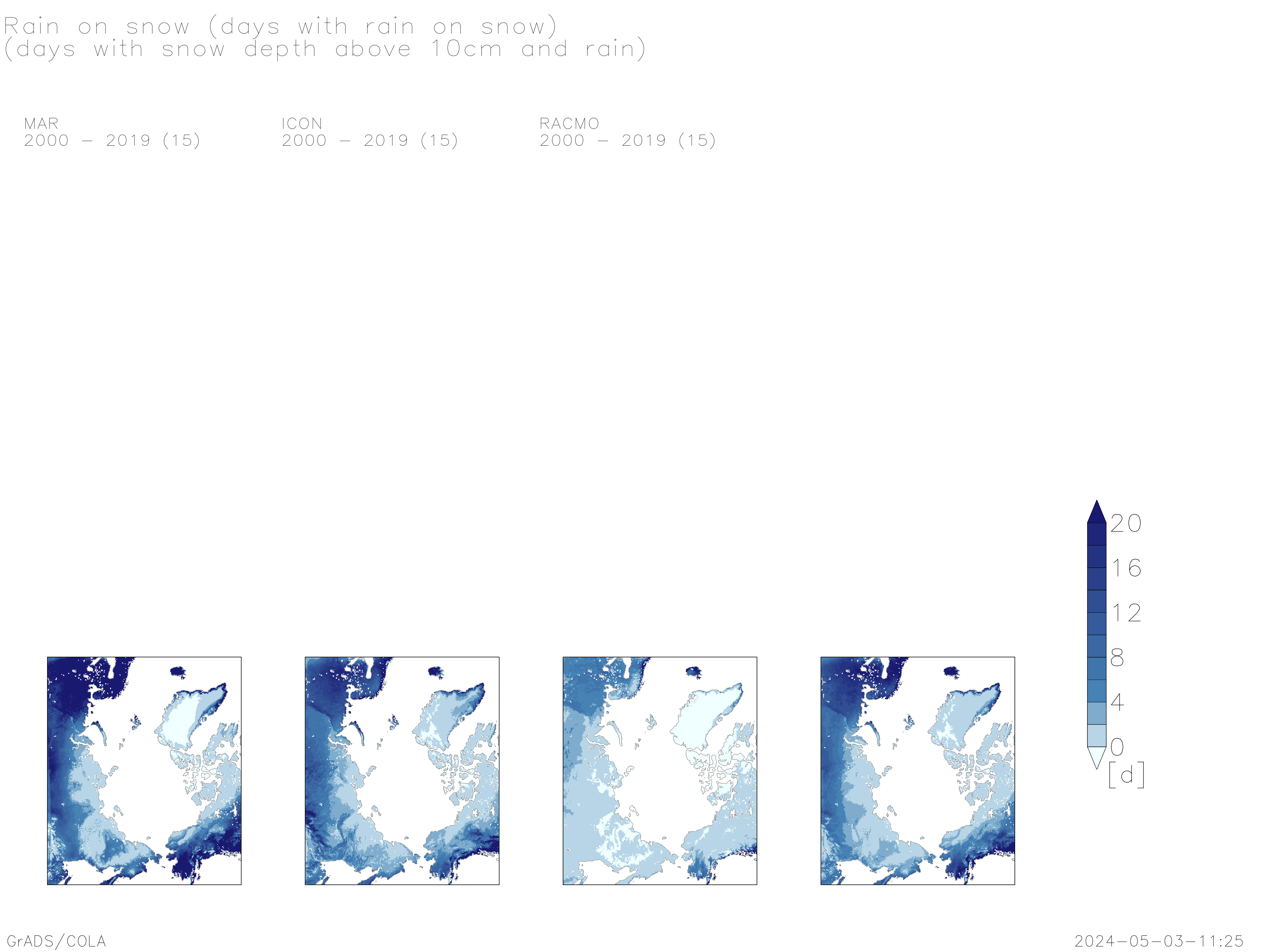 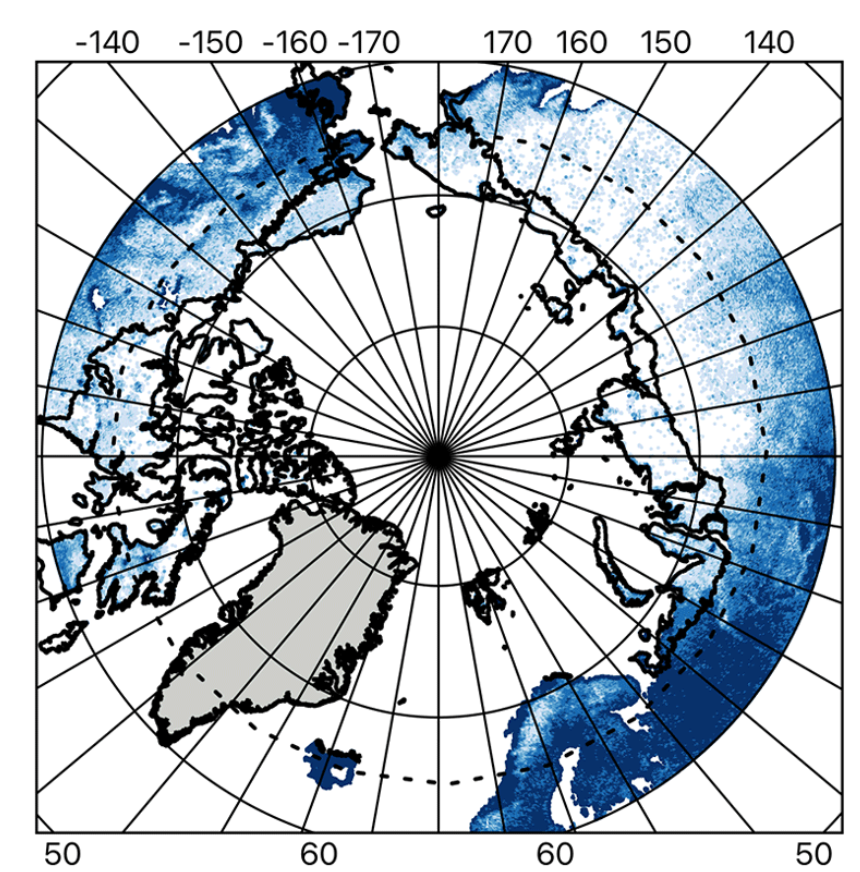 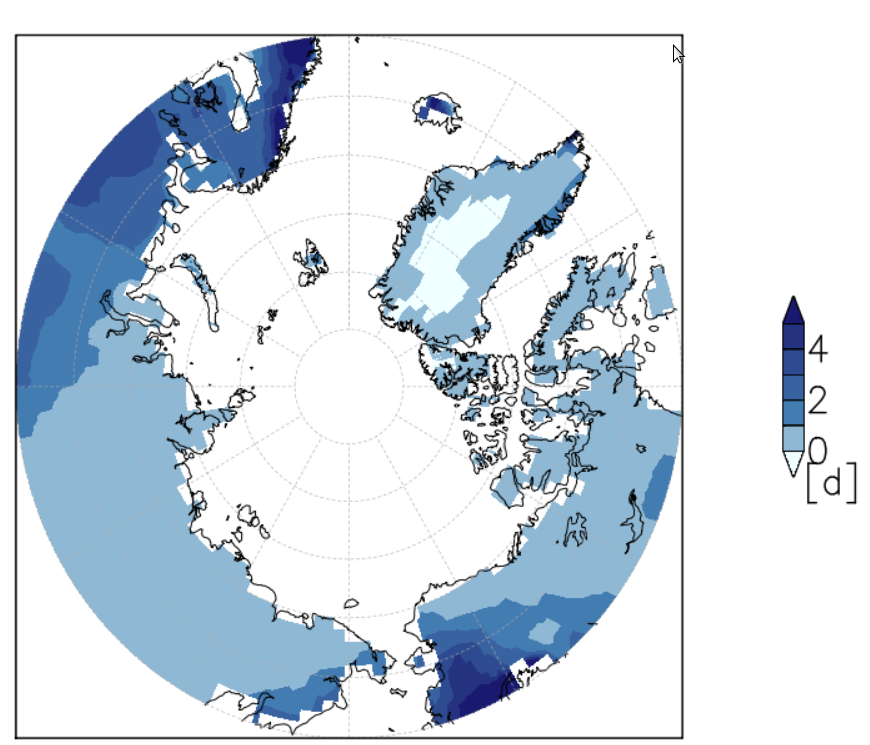 identifying data sources, gaps in understanding, data availability and data quality
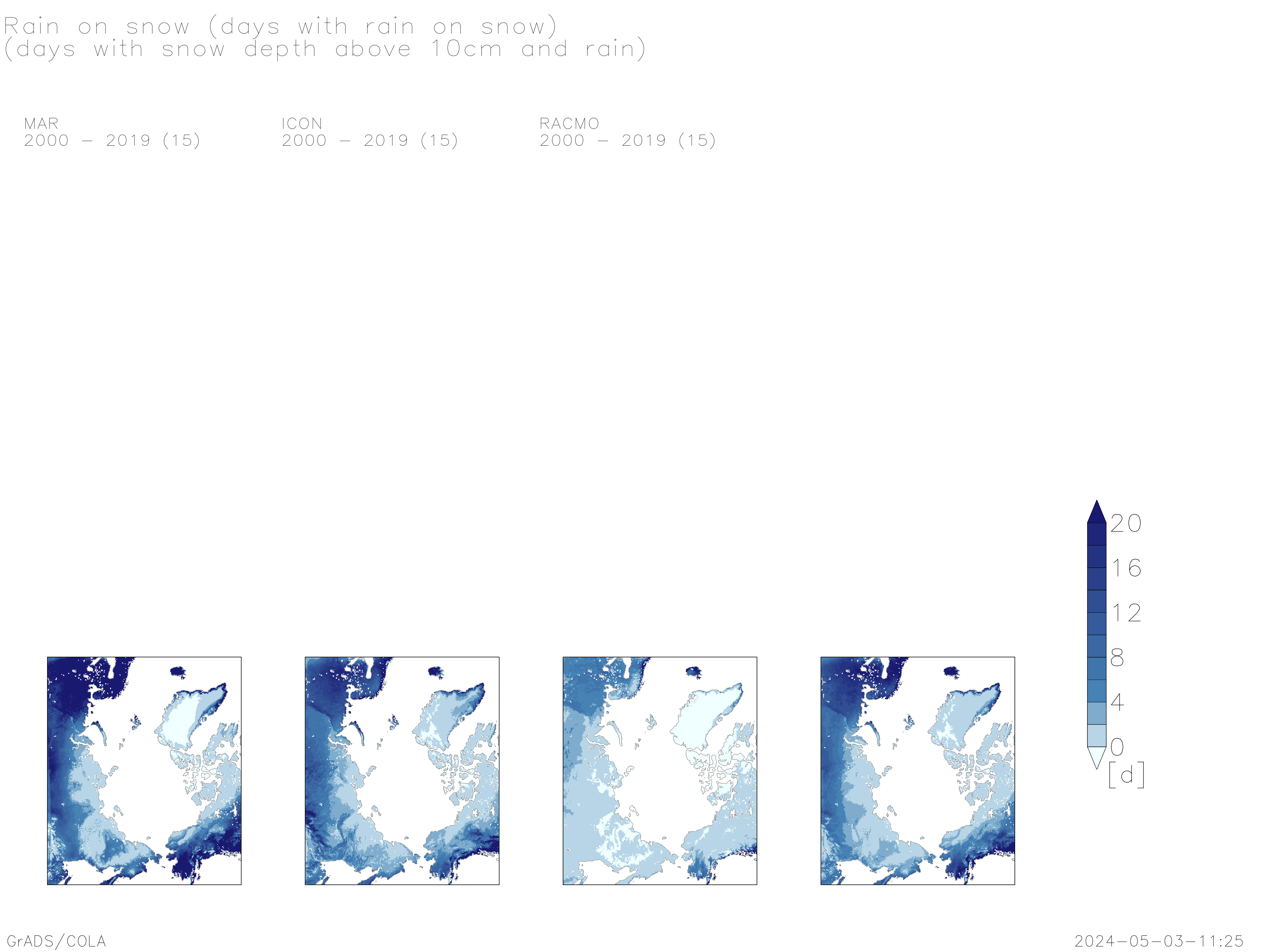 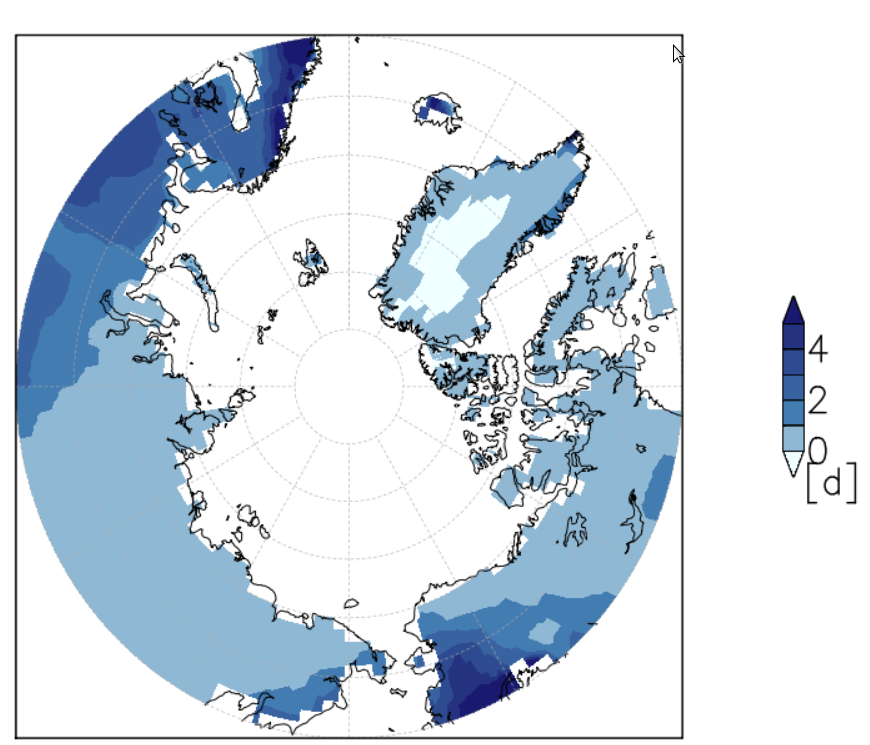 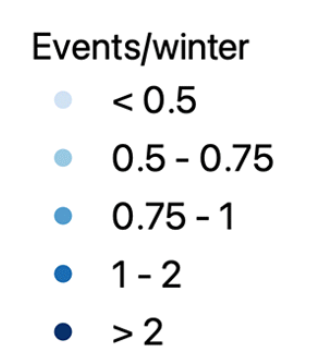 0     2     4    [d]
0    4    8    12  16  20 [d]
H. Matthes                 Arctic Circle Berlin Forum 7. – 8. May 2024
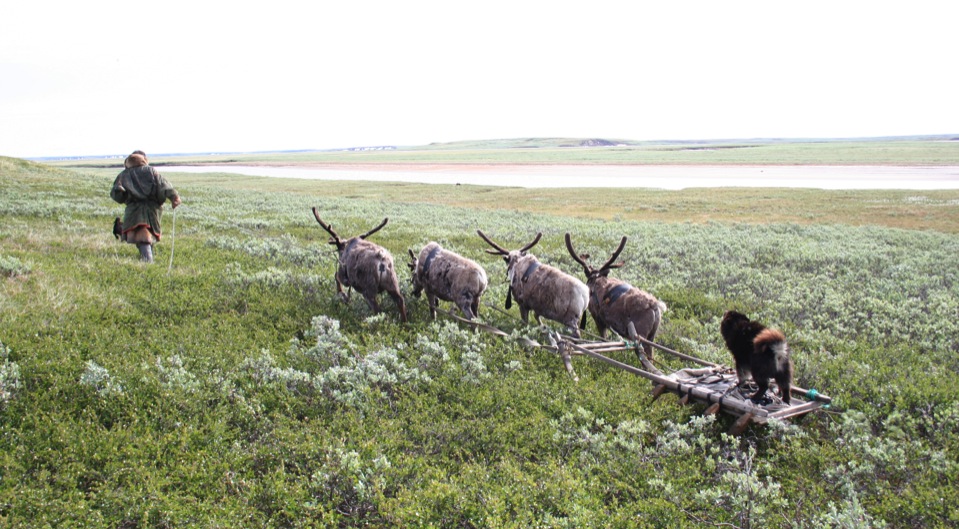 photo by Bruce C Forbes
questions?
H. Matthes                 Arctic Circle Berlin Forum 7. – 8. May 2024